North Korea’s Economy and Marketization
Amid Severe Global Sanctions

GWIKS  Korea Seminar, Nov. 7, 2019
William Brown
wmbbrown@Hotmail.com   NAEIA.com
[Speaker Notes: I think North Korea’s economy is under quite some strain but maybe not in the way most people think.  Are the sanctions working?  Well yes, but again, maybe not in the way people expect.   Amid the fire and fury, is there room to hope of a normalized North Korea?  Absolutely. And a good part of the answer is the stealth marketization currently under way in North Korea.
First, a few definitions.  We often limit our thoughts of marketization to marketplaces. In the Korean context, market towns and huge urban markets, like East Gate in Seoul.  Many buyers and many sellers congregating to get their best possible deals; the buyer the cheapest price, the seller the highest price with arbiters forcing the action. It’s that competition that drives a market economy to efficient outcomes. Markets are organized, with rules on how to efficiently conduct transactions; for example, the day and time they will be open.  But for an economist, markets mean much more than these places. We think of markets for goods, services, labor, capital, real estate, and foreign exchange. North Korea always had some marketplaces. Its challenge is opening these other kinds of markets disdained by Marx and prohibited by the Stalinist system.
Also, closely connected with markets is money, prices, and ownership. You can’t, or shouldn’t, trade what you don’t own. The socialist system prohibited private ownership of capital, and thus disallowed trade in “the means of production”, otherwise known as capitalism.  And markets inevitably mean use of money and credit, also prohibited in North Korea’s formal socialism.  Flexible prices and wages, equilibrating supply and demand, are the key dynamic of any market, not the fixed, policy induced prices of socialism. And, of course, the interest rate or return on capital is the price of capital, usually forced to zero in the socialism system lest “money make money” and the “rich get richer.”]
Overview
Economy Under Severe Strain
2017 Kim announced prosperity drive, raising expectations for  externally enabled growth. But in 2019 he talks belt tightening, self reliance.
Weak productivity, inefficiency, not lack of resources, makes North Korea one of poorest, that is least productive, countries in the world.
UN nuclear sanctions are having a large  impact, but not quite as expected.
Monetary system has stabilized but monetary, fiscal policy  very tight. Government is starving itself,  privatizing assets.  Little investment.
Is there hope for reform under Kim Jong Un?
“Bottom Up” Marketization Underway
“Top Down”  Macro / Micro Support Needed 
 How Can We  Press for Reform?
[Speaker Notes: I think North Korea’s economy is under quite some strain but maybe not in the way most people think.  Are the sanctions working?  Well yes, but again, maybe not in the way people expect.   Amid the fire and fury, is there room to hope of a normalized North Korea?  Absolutely. And a good part of the answer is the stealth marketization currently under way in North Korea.
First, a few definitions.  We often limit our thoughts of marketization to marketplaces. In the Korean context, market towns and huge urban markets, like East Gate in Seoul.  Many buyers and many sellers congregating to get their best possible deals; the buyer the cheapest price, the seller the highest price with arbiters forcing the action. It’s that competition that drives a market economy to efficient outcomes. Markets are organized, with rules on how to efficiently conduct transactions; for example, the day and time they will be open.  But for an economist, markets mean much more than these places. We think of markets for goods, services, labor, capital, real estate, and foreign exchange. North Korea always had some marketplaces. Its challenge is opening these other kinds of markets disdained by Marx and prohibited by the Stalinist system.
Also, closely connected with markets is money, prices, and ownership. You can’t, or shouldn’t, trade what you don’t own. The socialist system prohibited private ownership of capital, and thus disallowed trade in “the means of production”, otherwise known as capitalism.  And markets inevitably mean use of money and credit, also prohibited in North Korea’s formal socialism.  Flexible prices and wages, equilibrating supply and demand, are the key dynamic of any market, not the fixed, policy induced prices of socialism. And, of course, the interest rate or return on capital is the price of capital, usually forced to zero in the socialism system lest “money make money” and the “rich get richer.”]
Definitions
Definitions
Definitions
Outline
Economic Geography, Resources, and History
Not  really a “Hermit Kingdom, until  maybe 2017
Ancient Korea traded with China, Japan
Extensive industrialization and trade during Japanese occupation, through WWII.  Networked railroads.
Soviet bloc made extensive investments and trade linked to central plans of all of them.
Opened to western  and Japanese investment in 1970s—promptly defaulted on debts.
 Even in 2016, large trade volume with China.

And  North Korea never really “self reliant”.  Perpetual  goods trade deficit financed by remittances and foreign aid.
[Speaker Notes: Geography, resources, and history of the North Korean economy.
(use map board)
Not really a “hermit” and rarely “self-reliant”.  Well, at least until 2017 when its nuclear program and consequential, very broad UN nuclear sanctions, pushed it into a shell.  
Korea often considered a hermit kingdom since it was the last significant civilization to open to the West in late 19th century.  But, while never a major trading nation it was hardly shut off from China and Japan, except as the latter shut itself off. And it has traded with many countries of Europe and Asia.
Both immediate neighbors shielded it for centuries from the opportunistic European traders and Siberia/Manchuria effectively closed it from the north, until the opening of the Tran-Siberian railroad in 1903, which soon thereafter connected all the way through to Mokpo and Pusan, opening to a great deal of trade.
Importantly, the US was the first Western power to really enter commerce with the Korean Kingdom and has thus played an oversized role in Korean affairs, ever since, at least as viewed by Koreans. 
Japan, with some US private sector participation, industrialized the North as it fought its way into China and WWI .  In WWII sheltered from US attack. Metals, chemicals, electric power—coal and hydro; and railroads and ports. Supported Japan’s aim to control Manchuria and helped feed Japan with southern rice.
A significant international competition took place around 1900 for rights to build out the Korean railroad system, won by Japan but with stiff competition from Russian, French, German and even American companies.
The Soviet takeover of the North in 1945 brought NK into the Soviet bloc trading system; not formally in COCOM but quite a lot of centrally planned barter trade with EE and Soviets, and later China.
Rich in non-ferrous metals, some rare earths, anthracite coal, iron ore, hydro power, many chemicals and these were traded for capital goods, machinery of all sorts, and petroleum.  NK has no petroleum or natural gas and must trade for them and related petrochemicals. Also it has no metallurgical or coking coal.  It is usually self-sufficient in food but only because its central plan puts a third or more of its workforce into inefficient farming of rice and corn.
Opened in mid 1970s to European and Japanese investment but immediately defaulted on billions in debts—fault of lenders as much as Pyongyang. Never has it regained solvency and never has it repaid debts.  So it begin to become a kind of hermit. 
For its entire existence NK regime has been dependent on foreign aid--never a trade surplus, tens of billions of trade deficits. Even West has in a way victimized NK by dumping policy, not development driven aid. This had had a big impact in destroying incentives to export making NK one of the weakest exporters in the world, even before sanctions. 
Where would its comparative advantages lie?  Metals and minerals to be sure but also probably in industries that can take advantage of high school level education at cheap wages—textiles, assembly of all sorts. Literacy is a big plus. And I’d say tourism.  Kim and Trump are right about that.
So, is it a hermit?  Yes, but not naturally so. Its been made into a hermit. It is fairly self-reliant but at an extremely wasteful level, making little use of comparative advantage. [question].  I’d say North Korea makes the most inefficient use of its ample capital and natural resources, and ideal territory, as any country in the world. It tries to make everything and thus does everything very badly and at great expense.  Kim visiting big iron wheel factory.
William Elliot Griffis, “The Hermit Kingdom”, 1882.]
Natural Comparative Advantages
Comparative Advantages (natural)
Anthracite Coal
Iron Ore
Cement
Non-ferrous metals
Sea industries, fisheries
Hydropower
Comparative Disadvantages
Petroleum
Coking coal
Arable Land- Food
Constructed, modern day, comparative advantages.
Comparative Advantages (constructed)
Textiles/shoes  L
Tourism  L,G
Anthracite Coal
Non-ferrous metals
Sea industries, fisheries
Assembly –i.e. watches L
Computer applications L
Conventional military
Comparative Disadvantages
Petroleum, natural gas
Coking coal
Arable Land- Food 
Aluminum
Machinery, electronics
Kim Il Song’s “Command Economy” System
Also known as Marxist, Socialist, Centrally Planned, Communist. 
Imposed on North Korea by Soviet Union in 1945; held together longer there than anywhere.  No other country comes close. 
Some similarities to  traditional anti – capitalist Confucian and religious systems.

What are key attributes of a Command Economy? How does it differ from a decentralized capitalist market system?
[Speaker Notes: II.  In Theory, a Socialist, Centrally Planned, Marxist, or “Command” Economy
What are basic features of this type of system, transplanted to NK by the Soviet Union in 1945?  Or rather, how does this system differ from its opposite—a market, decentralized, capitalist system? [question—capitalist definition?]
Public ownership of most “means of production”, that is capital, and no private trade in capital. (capitalism, by definition, is a system that allows, encourages, trade in capital. But one can’ trade something one can’t own. 
W/O private capital, state takes on role of investor. Creates a massive complex plan—input output matrix—to produce and distribute what rulers want the people to have and to invest in the future. 
No market prices. Socialists, Marx, don’t trust the prices, wages and interest earnings that decentralized markets come up with. So, they fix prices and allocate resources needed to make what they want utilizing a highly complex in-put/out-put plan, usually five or seven years. Computers very helpful in this.
Distribution to the public is by ration ticket, not money. [question—definition of money?]
Absence of money creates powerful state control device, like with slavery. People have no savings, no ability to consume beyond what daily or weekly ration gives them. 
 State uses forced surplus of production over consumption to invest, often 50 percent, of GDP.  Investment intensive growth but with poor efficiency.  Huge bureaucracies and large militaries paid by ration not money.
All fail due to over complexity of production requirements in modern society  and absence of incentives to use capital productively.
Fixed prices mean trade with outside market economies is inherently difficult for both sides.  Only way to trade is through barter like trade agreements.
Market economies thrive on law of one price but that price is different than socialist price, hence arbitrage takes place amid corruption and huge inefficiency.  [example—electricity price].]
Kim Il Song’s  Idealized Command Economy
Public (state or collective) ownership of “means of production” including land.
No private trade in capital. 
Absence of real money—ration ticket economy a powerful control device.
Distribution of goods to public by ration ticket; to industry by five-year or seven-year  input-output plans.
State  invests forced savings (surplus of production less consumption). Investment  usually a high share of GDP, together with forced labor creates input driven growth.
Foreign trade by state-to-state barter agreement with Soviet bloc and China.   Trade with non-socialist countries based on credit. Not repaid.
Tight border, immigration controls.
Markets:  small farmer’s markets allowed. No  legal labor, or capital markets.  
Real estate—some legacy homes retained private ownership, small  private farmer’s gardens.

Result—with  much Soviet bloc aid, economy industrialized and grew through 1960s.Per capita higher than South Korea .
[Speaker Notes: What are basic features of this type of system, transplanted to NK by the Soviet Union in 1945?  Or rather, how does this system differ from its opposite—a market, decentralized, capitalist system? [question—capitalist definition?]
Public ownership of most “means of production”, that is capital, and no private trade in capital. (capitalism, by definition, is a system that allows, encourages, trade in capital. But one can’ trade something one can’t own. 
W/O private capital, state takes on role of investor. Creates a massive complex plan—input output matrix—to produce and distribute what rulers want the people to have and to invest in the future. 
No market prices. Socialists, Marx, don’t trust the prices, wages and interest earnings that decentralized markets come up with. So, they fix prices and allocate resources needed to make what they want utilizing a highly complex in-put/out-put plan, usually five or seven years. Computers very helpful in this.
Distribution to the public is by ration ticket, not money. [question—definition of money?]
Absence of money creates powerful state control device, like with slavery. People have no savings, no ability to consume beyond what daily or weekly ration gives them. 
 State uses forced surplus of production over consumption to invest, often 50 percent, of GDP.  Investment intensive growth but with poor efficiency.  Huge bureaucracies and large militaries paid by ration not money.
All fail due to over complexity of production requirements in modern society  and absence of incentives to use capital productively.
Fixed prices mean trade with outside market economies is inherently difficult for both sides.  Only way to trade is through barter like trade agreements.
Market economies thrive on law of one price but that price is different than socialist price, hence arbitrage takes place amid corruption and huge inefficiency.  [example—electricity price].]
Long Economic Transition—But to what end?
Planned economy  slowed in 1970s, 80’s and failed after mid-1990s Great Famine as the government couldn’t provide rations. But it didn’t go away. Now  an odd, dysfunctional, hybrid. Partly comand and partly unregulated, market system.  
Absence of rations has induced market activity. Planned system requires tight control over prices. When it can’t deliver essential goods, even food, people start to trade and natural prices, dictated by supply and demand, take over.
Economy has thus trasnsitioned  from a ration system under KIS to a bad, inflation prone money system under KCI, to a dollarized system under KJU.
[Speaker Notes: III.   Economic Transition—but to where?
North Korea’s planned economy failed before, during, and after mid-1990s Great Famine. But it didn’t go away. It is now an odd, dysfunctional, hybrid, partly a severe command system and partly an unregulated, even unruly, market system.  Even a feudal/serf system in some respects.
Failure of plan over the years, and absence of rations, has induced market activity. Planned system requires tight control over prices—similar to US pharmaceutical industry. When it can’t deliver essential goods, even food, people start to trade and natural prices, dictated by supply and demand, take over, further disrupting and corrupting the plan.   
NK thus goes from a relatively pure ration system under KIS to a bad, inflation prone money system under KCI, to a dollarized, relatively good money system under KJU. 
Won/yuan/dollars all circulate legally in NK, in markets, in factory transactions, even inside the government.  They typically use won for small items, yuan for imported Chinese items, and US dollars for big items, housing, and most importantly, for private savings. [what to won, yuan, dollar have in common?] And there seems to be a reasonably well working market system for exchanging currency.  More liberal than most.
But command economy still exists—collective farms and millions of state workers and the huge military.  Maybe half market, half command.
Amazing discrepancy in prices and wages. Examples. Textile workers, teachers, nurses.  
How did Kim stabilize money, his most important success? 
Before 2017 big increase in exports, coal, to China, plus expanded service earnings, including illicit. 
After 2017, export earnings fell 80 percent, but won maintained about an 8,000 won rate. How? 
Many theories, puzzle not a mystery.  My suspicion is an extremely tight won monetary policy and, by allowing public to save, savings must be growing very rapidly.  Robs the market side of the economy of demand, pushing prices down and kills private employment.  
Implies a huge fiscal problem on Kim’s hands—can’t pay workers or supply them with rations.  Market sector is much more productive and hands out much more wealth.  So, it is not just the old problem of hungry people.  It’s a new problem of millions of hungry people—often loyal party people—side by side with millions of relatively well to do merchants and outcasts who live off of money, not rations.  Recipe for high tension and even revolt. 
And it means no funds for investment, no growth without reform.
III.   “Reform and Opening”
I argue order is important. Opening without reform will be another disaster. It happened before in the 1970s and 80s.  
North Korea’s planned economy failed before, during, and after mid-1990s Great Famine. But it didn’t go away. It is now an odd, dysfunctional, hybrid, partly a severe command system and partly an unregulated, even unruly, market system.  Even a feudal/serf system in some respects.
Failure of plan over the years, and absence of rations, has induced market activity. Planned system requires tight control over prices—similar to US pharmaceutical industry. When it can’t deliver essential goods, even food, people start to trade and natural prices, dictated by supply and demand, take over, further disrupting and corrupting the plan.   
NK thus goes from a relatively pure ration system under KIS to a bad, inflation prone money system under KCI, to a dollarized, relatively good money system under KJU. 
Won/yuan/dollars all circulate legally in NK, in markets, in factory transactions, even inside the government.  They typically use won for small items, yuan for imported Chinese items, and US dollars for big items, housing, and most importantly, for private savings. [what to won, yuan, dollar have in common?] And there seems to be a reasonably well working market system for exchanging currency.  More liberal than most.
But command economy still exists—collective farms and millions of state workers and the huge military.  Maybe half market, half command.
Amazing discrepancy in prices and wages. Examples. Textile workers, teachers, nurses.  
How did Kim stabilize money, his most important success? 
Before 2017 big increase in exports, coal, to China, plus expanded service earnings, including illicit. 
After 2017, export earnings fell 80 percent, but won maintained about an 8,000 won rate. How? 
Many theories, puzzle not a mystery.  My suspicion is an extremely tight won monetary policy and, by allowing public to save, savings must be growing very rapidly.  Robs the market side of the economy of demand, pushing prices down and kills private employment.  
Implies a huge fiscal problem on Kim’s hands—can’t pay workers or supply them with rations.  Market sector is much more productive and hands out much more wealth.  So, it is not just the old problem of hungry people.  It’s a new problem of millions of hungry people—often loyal party people—side by side with millions of relatively well to do merchants and outcasts who live off of money, not rations.  Recipe for high tension and even revolt. 
And it means no funds for investment, no growth without reform.]
Dollarization  solves inflation problem, for the moment.
NK Won/yuan/dollars all circulate legally in NK, in markets, in factory transactions, even inside the government.  Won used for small items, yuan for imported Chinese items, and US dollars for big items--housing, and most importantly, for private savings. And there seems to be a reasonably well -working market for exchanging currency.   Prices stable.
But command economy using a very different  ration  price structure still exists—collective farms and millions of state workers and the huge military.  Maybe half market, half command.
[Speaker Notes: III.   Economic Transition—but to where?
North Korea’s planned economy failed before, during, and after mid-1990s Great Famine. But it didn’t go away. It is now an odd, dysfunctional, hybrid, partly a severe command system and partly an unregulated, even unruly, market system.  Even a feudal/serf system in some respects.
Failure of plan over the years, and absence of rations, has induced market activity. Planned system requires tight control over prices—similar to US pharmaceutical industry. When it can’t deliver essential goods, even food, people start to trade and natural prices, dictated by supply and demand, take over, further disrupting and corrupting the plan.   
NK thus goes from a relatively pure ration system under KIS to a bad, inflation prone money system under KCI, to a dollarized, relatively good money system under KJU. 
Won/yuan/dollars all circulate legally in NK, in markets, in factory transactions, even inside the government.  They typically use won for small items, yuan for imported Chinese items, and US dollars for big items, housing, and most importantly, for private savings. [what to won, yuan, dollar have in common?] And there seems to be a reasonably well working market system for exchanging currency.  More liberal than most.
But command economy still exists—collective farms and millions of state workers and the huge military.  Maybe half market, half command.
Amazing discrepancy in prices and wages. Examples. Textile workers, teachers, nurses.  
How did Kim stabilize money, his most important success? 
Before 2017 big increase in exports, coal, to China, plus expanded service earnings, including illicit. 
After 2017, export earnings fell 80 percent, but won maintained about an 8,000 won rate. How? 
Many theories, puzzle not a mystery.  My suspicion is an extremely tight won monetary policy and, by allowing public to save, savings must be growing very rapidly.  Robs the market side of the economy of demand, pushing prices down and kills private employment.  
Implies a huge fiscal problem on Kim’s hands—can’t pay workers or supply them with rations.  Market sector is much more productive and hands out much more wealth.  So, it is not just the old problem of hungry people.  It’s a new problem of millions of hungry people—often loyal party people—side by side with millions of relatively well to do merchants and outcasts who live off of money, not rations.  Recipe for high tension and even revolt. 
And it means no funds for investment, no growth without reform.
III.   “Reform and Opening”
I argue order is important. Opening without reform will be another disaster. It happened before in the 1970s and 80s.  
North Korea’s planned economy failed before, during, and after mid-1990s Great Famine. But it didn’t go away. It is now an odd, dysfunctional, hybrid, partly a severe command system and partly an unregulated, even unruly, market system.  Even a feudal/serf system in some respects.
Failure of plan over the years, and absence of rations, has induced market activity. Planned system requires tight control over prices—similar to US pharmaceutical industry. When it can’t deliver essential goods, even food, people start to trade and natural prices, dictated by supply and demand, take over, further disrupting and corrupting the plan.   
NK thus goes from a relatively pure ration system under KIS to a bad, inflation prone money system under KCI, to a dollarized, relatively good money system under KJU. 
Won/yuan/dollars all circulate legally in NK, in markets, in factory transactions, even inside the government.  They typically use won for small items, yuan for imported Chinese items, and US dollars for big items, housing, and most importantly, for private savings. [what to won, yuan, dollar have in common?] And there seems to be a reasonably well working market system for exchanging currency.  More liberal than most.
But command economy still exists—collective farms and millions of state workers and the huge military.  Maybe half market, half command.
Amazing discrepancy in prices and wages. Examples. Textile workers, teachers, nurses.  
How did Kim stabilize money, his most important success? 
Before 2017 big increase in exports, coal, to China, plus expanded service earnings, including illicit. 
After 2017, export earnings fell 80 percent, but won maintained about an 8,000 won rate. How? 
Many theories, puzzle not a mystery.  My suspicion is an extremely tight won monetary policy and, by allowing public to save, savings must be growing very rapidly.  Robs the market side of the economy of demand, pushing prices down and kills private employment.  
Implies a huge fiscal problem on Kim’s hands—can’t pay workers or supply them with rations.  Market sector is much more productive and hands out much more wealth.  So, it is not just the old problem of hungry people.  It’s a new problem of millions of hungry people—often loyal party people—side by side with millions of relatively well to do merchants and outcasts who live off of money, not rations.  Recipe for high tension and even revolt. 
And it means no funds for investment, no growth without reform.]
Production
efficiency
Stylized Economic Systems
Rule by ration
Rule by money
Command  (state)                    Mixed                          Market  (private)
Production
efficiency
Poverty Trap
Poverty Trap
Command  (state)                    Mixed                          Market  (private)
Production
Efficiency
North Korea’s  Double Trap
1960
2019
Poverty Trap
1995
famine
Command  (state)                    Mixed                          Market  (private)
China dominates North Korea Trade
Currently more than 90 percent of North Korea’s trade is with China. 
After Korean War through the 1980s, Soviet Union and Eastern Europe were largest partners.
Japan and Western Europe raised trade in 1970s and 1980s to high levels.
 Debt default, collapse of Soviet Union, Japanese sanctions  and huge expansion of China’s trade economy, shifted almost all trade to China in 2000s.
 Not unusual that big contiguous partner dominates trade.
China-UN 2016-7 Nuclear sanctions create  trade, financial crisis.
Petroleum Issue
Almost all petroleum  consumed by North Korea comes from China.
Most is delivered free via pipeline and is refined in North Korea in Chinese supplied refinery.  (500,000 tons  of crude per year.)  Allowed by UNSC.  
Several hundred thousand tons  of refined products  is sually imported at market prices, mostly from China, some from Russia.  These are capped by UNSC.
Ship–to-ship transfers are seen  in which gasoline, diesel fuels are transferred  from  foreign ships to smaller North Korean ships, avoiding  customs and the UN sanctions.
 Gasoline in sold in North Korean markets at higher than world prices.
Why does China allow this?
Crude oil provision may be China’s last big weapon to use on Kim should Kim  engage in nuclear or ICBM test.
Ship to ship transfers  profits are very high, corrupting everyone’s sanctions enforcement.
China may consider  petroleum is last lifeline to regime and doesn’t want to go further.
Won stabilized despite export collapse
We need non-existent balance of payments data to accurately analyze exchange rate.
Theory:  Very Tight Monetary, Fiscal Policy
Central bank reduces won supply in parallel with loss of dollars.
 Little printing of new cash.
  Few new net loans to state enterprises and state agencies
  State firms  allowed to privatize assets to make  ends meet.
  State agencies raise all kinds of fees to raise funds. (no normal tax system). Allow workers to engage in private income earning work.
 Impact is good for inflation but devastating to state investment, employment.
 Cost of stable won is shrinking state sector.  State has very large assets so this can last a long time.  Like China.
 Also, by allowing  US dollars and   RMB to circulate,  real savings vehicles are available for the first time, allowing citizens to save.  Reduces  current demand.
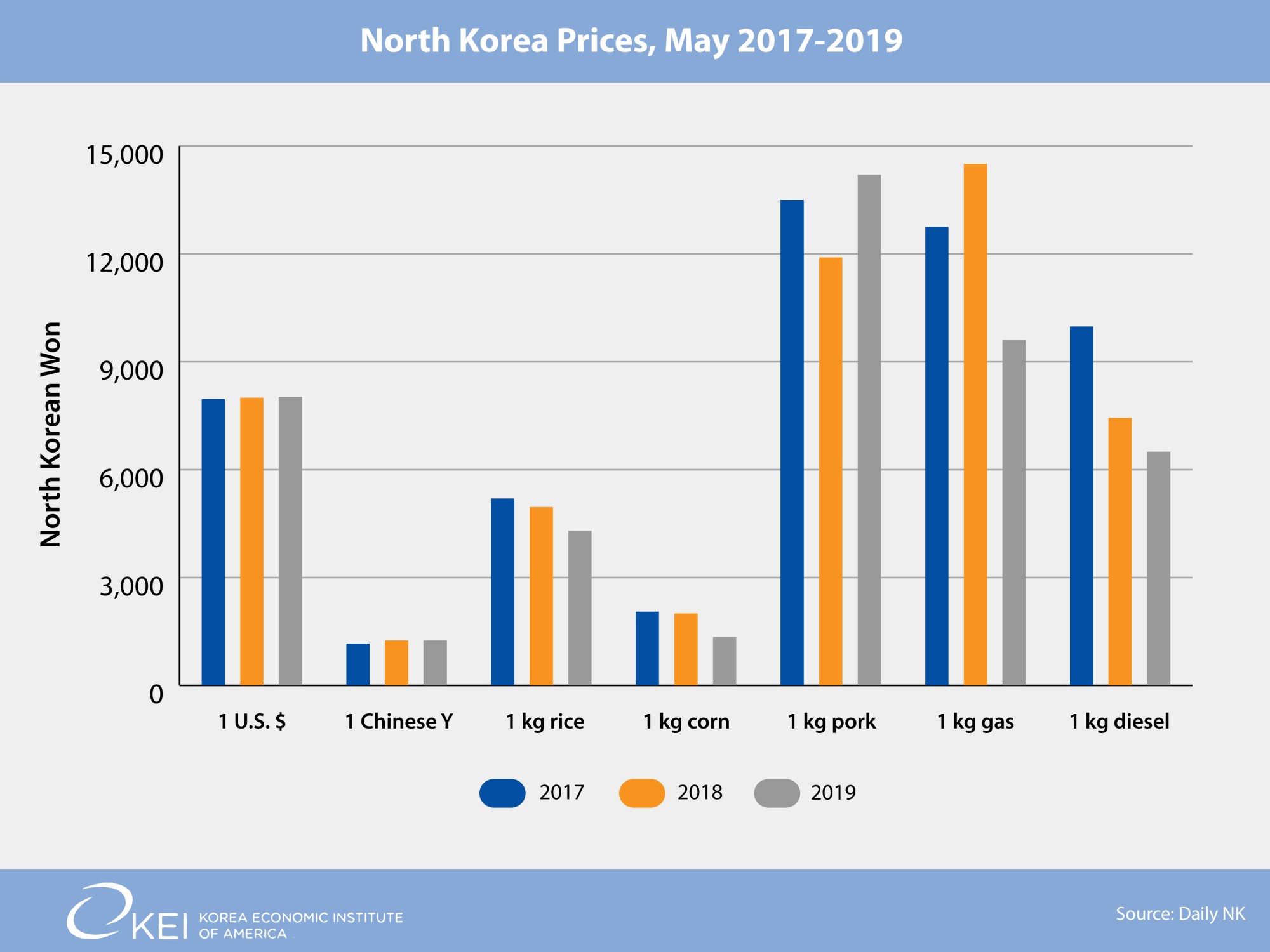 Reform and Opening
Chinese construct.  Order is important. Reform then Open.
 What is meant by Reform
 Unify price system
 Establish  at least some private property rights
 Decollectivize agriculture
 Create new money and banking system
 Shrink huge bureaucracy and military,
  Establish  tax system and transparent fiscal budget
  This could put economy on moderate growth track, without foreign opening.
Then comes opening
Join WTO, IMF, World Bank
Removes non-market tariff issues, especially with US
 Old debt workout
  Normalization with Japan
Obtain  $10-20 bn in colonial era reparations.
   Carefully allow  inward FDI.  Borrow to build domestic firms.
   Comparative Advantage based exports. (ROK model)

Result would like by very rapid long-term growth taking advantage of high human capital, natural resources, and geographic resources.
US - North Korea Economic Issues
Readings:
KEIA.org Peninsula Blog, Many Items
NAEIA.org   Many items
http://blog.keia.org/2019/01/north-koreas-pegged-won-wiggles-doesnt-break-yet/ 
https://www.ncnk.org/sites/default/files/NCNK_William_Brown_NK_Shackled_Economy_Report.pdf 
http://www.theasanforum.org/sanctions-and-nuclear-weapons-are-changing-north-korea/